Семинар – практикум «Чем я могу помочь своему ребёнку?»
Цель:
познакомить родителей с системой работы школьных специалистов с детьми с ОВЗ и актуализировать собственные ресурсы для помощи детям
2
Задания для детей
логопедические и психологические
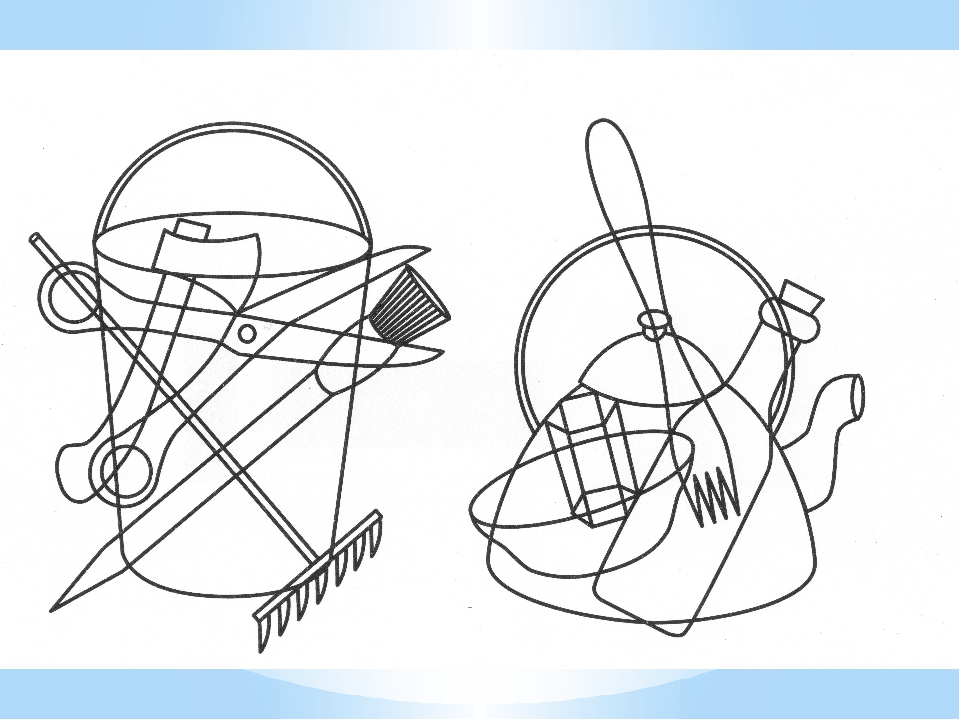 5
Лес, хлеб, окно, стул, вода, брат, конь, гриб, игла, мед
6
Лес, хлеб, окно, стул, вода, брат, конь, гриб, игла, мед
7
Обобщение и классификация
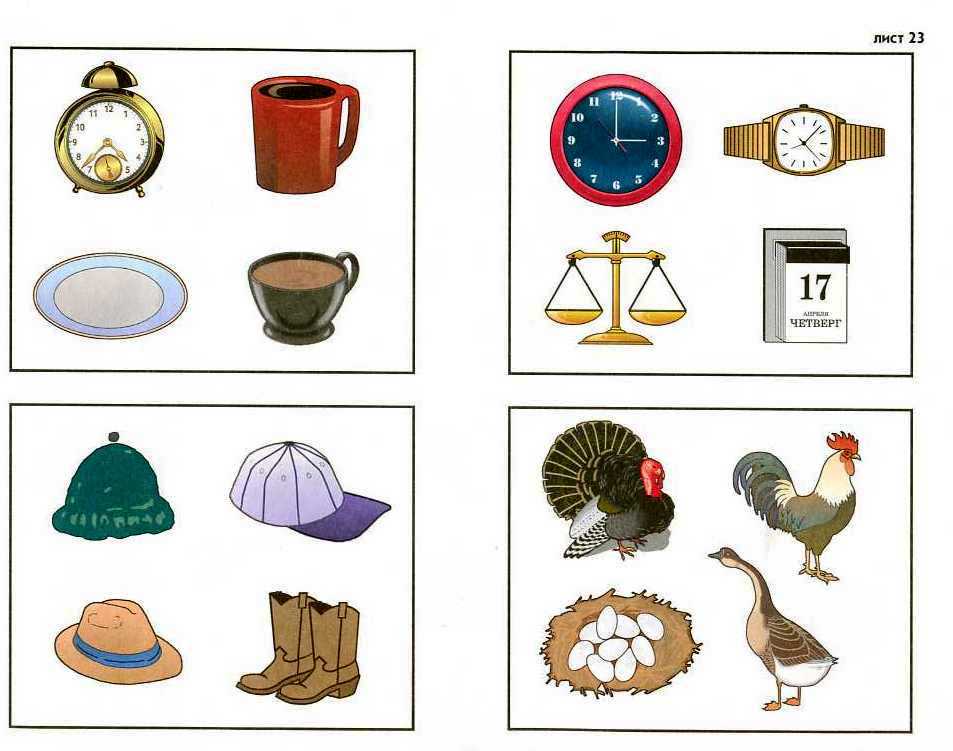 8
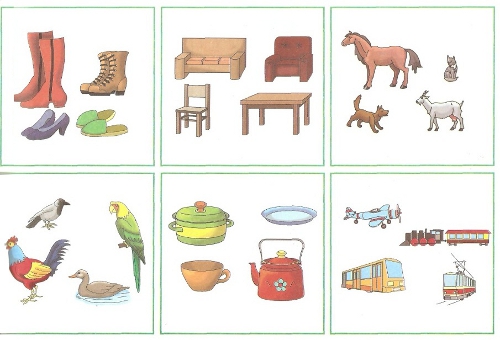 9
Грамматический строй речи
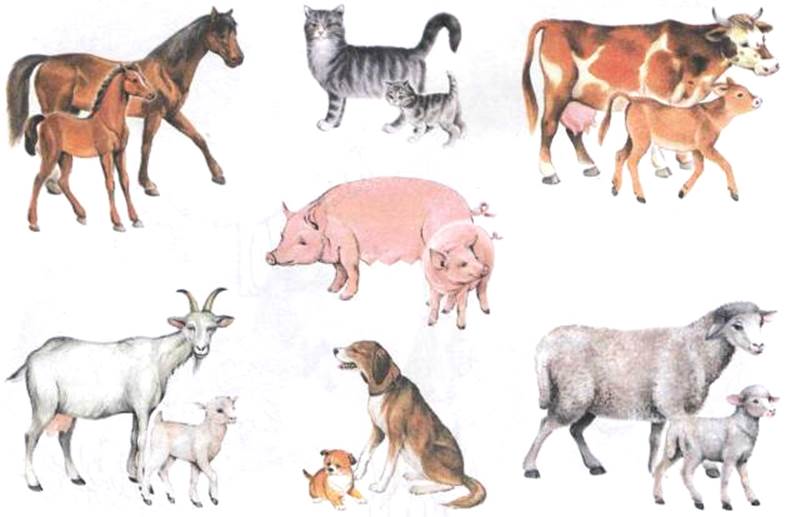 10
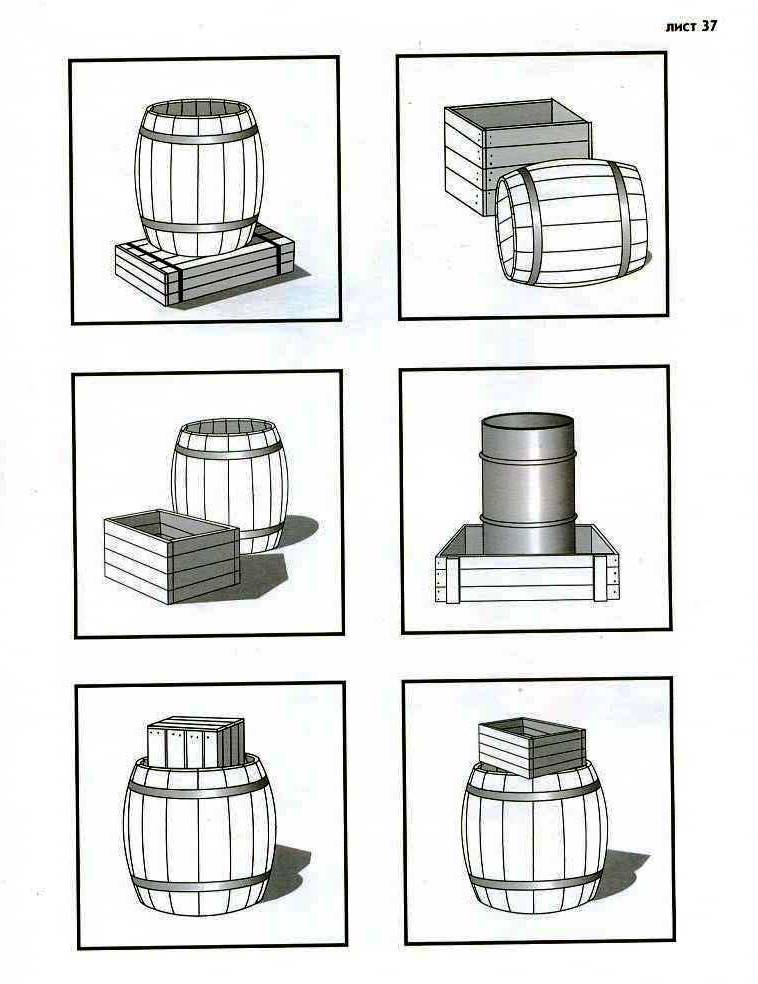 11
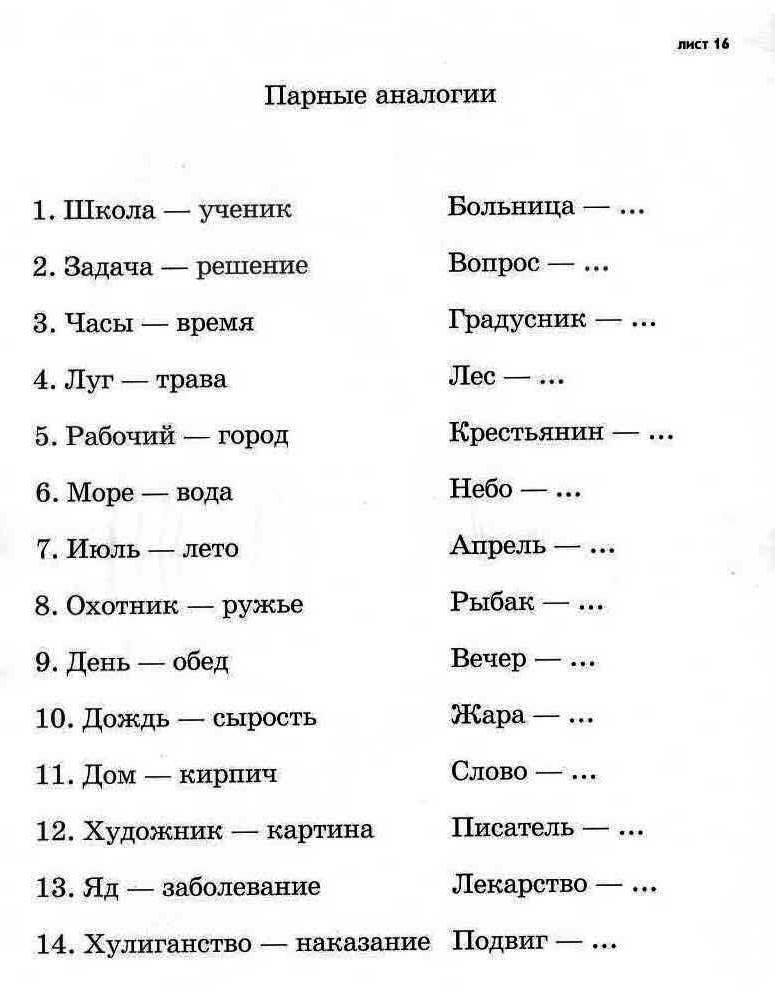 A
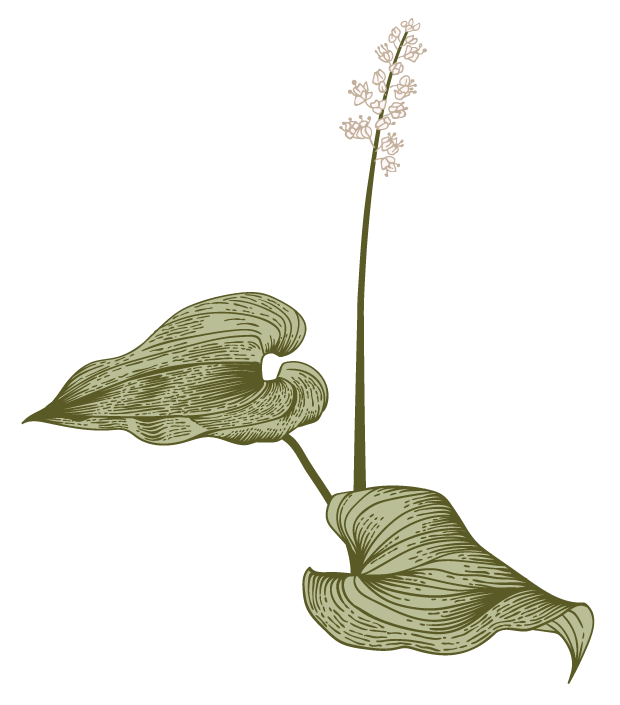 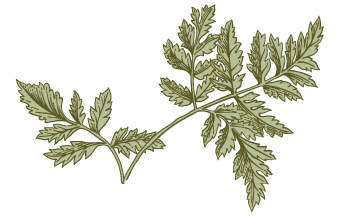 12
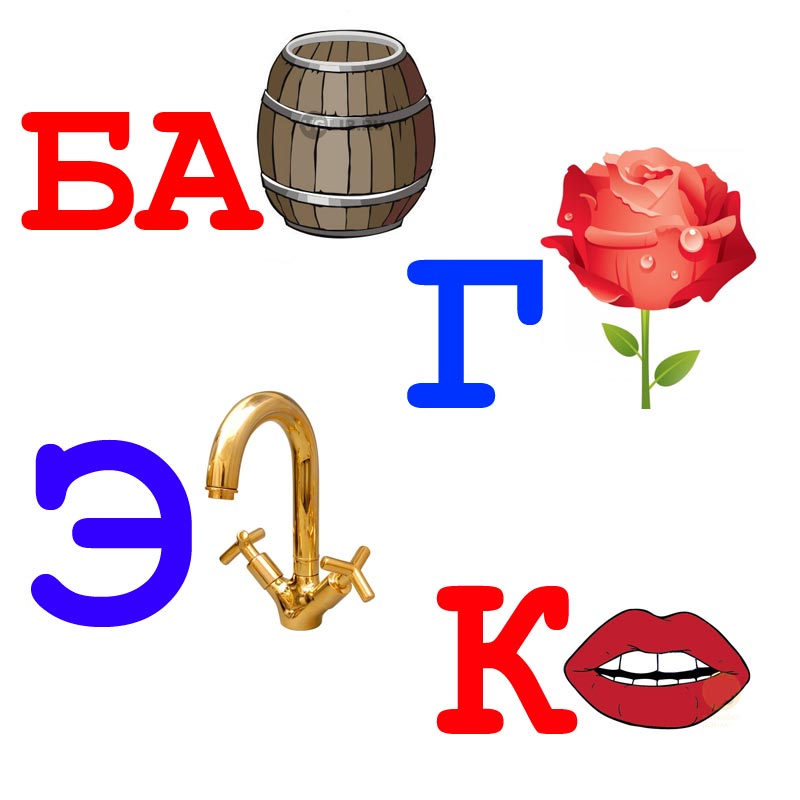 13
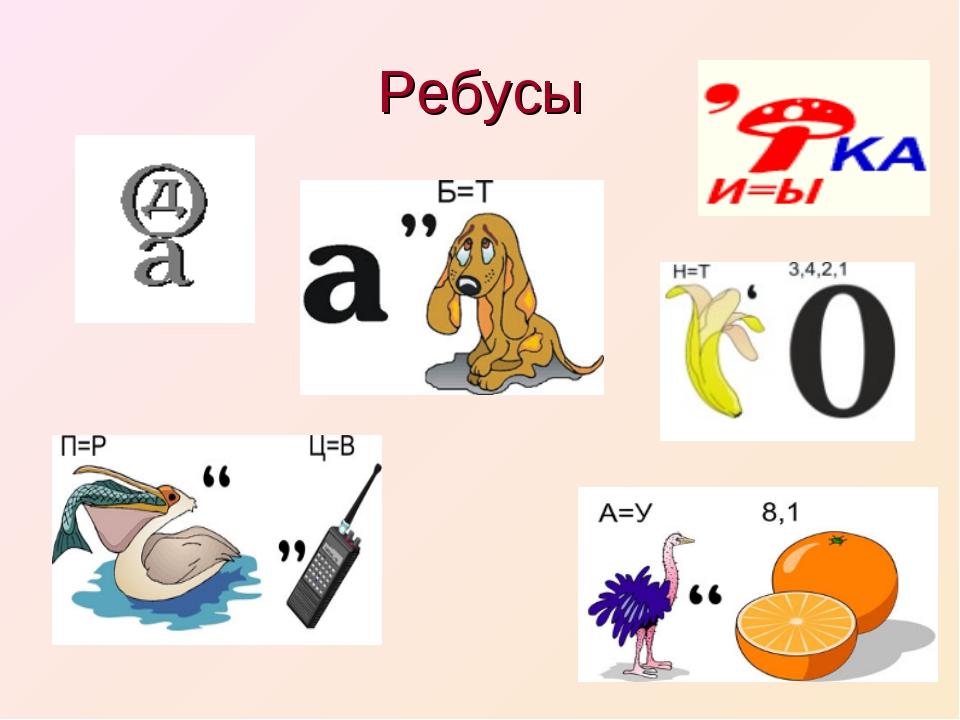 14
Найди спрятавшиеся имена
Принесите кофе дяде. 
Принесите коФЕ ДЯде. 
Где лежат бигуди мамы?
Где лежат бигуДИ МАмы?
Что было раньше на месте панорамы?
Что было раньше на меСТЕ ПАНорамы?
Зашел баран на поле гороха и остановился.
Зашел барАН НА поле гороха и остановился.
Зашел баран на пОЛЕ Гороха и остановился.
Зашел баран на полЕ ГОРоха и остановился.
15
Чем я могу помочь своему ребёнку?
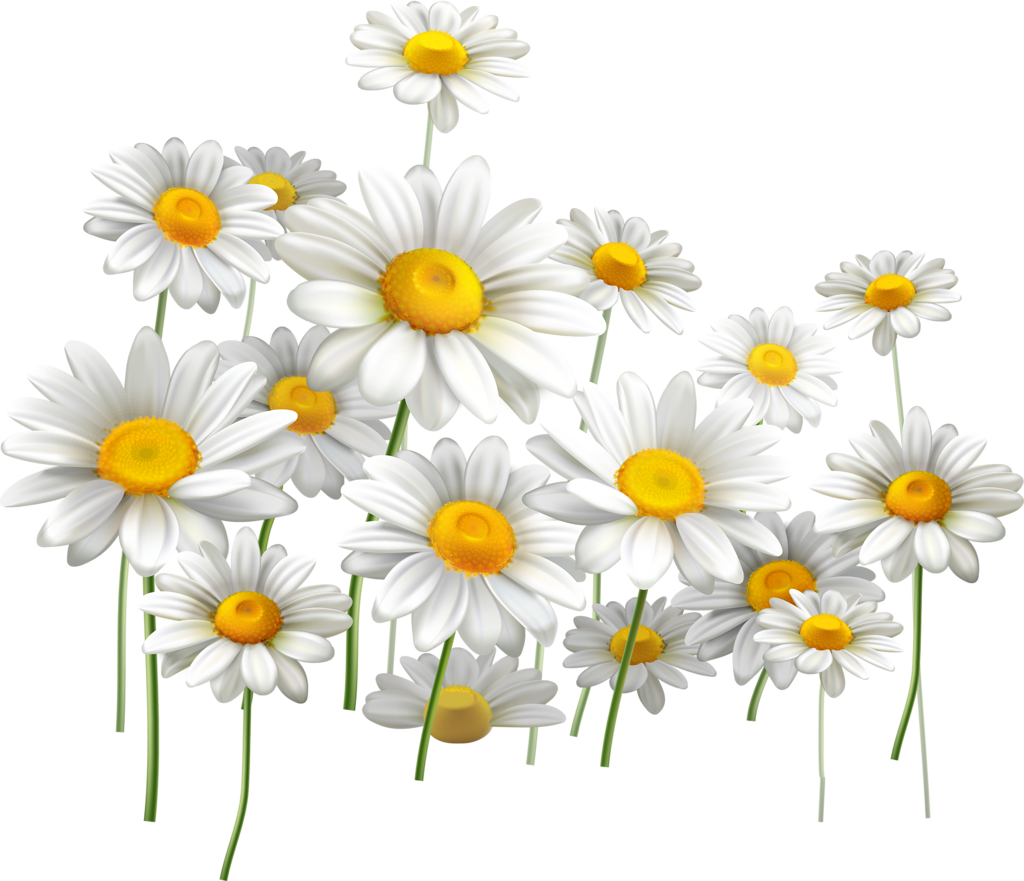 Правила воспитания
Заголовок презентации
19
Нами были использованы фрагменты из фильма «Звёздочки на Земле» Индия,  2007 г.
Спасибо!